Wednesday Breakfast
Sponsored by:
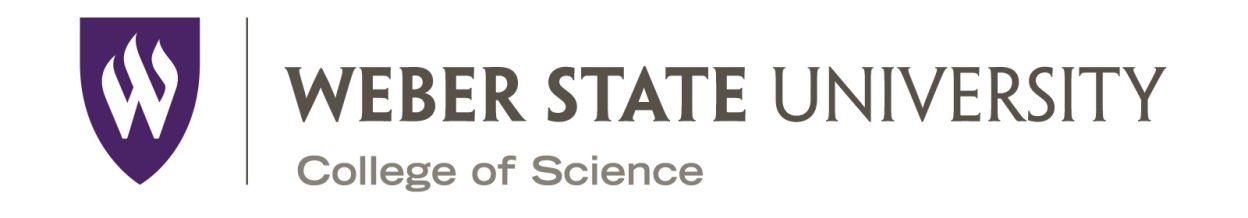 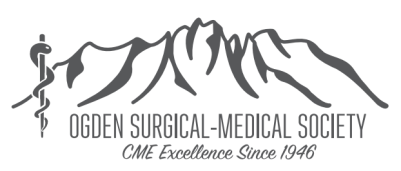